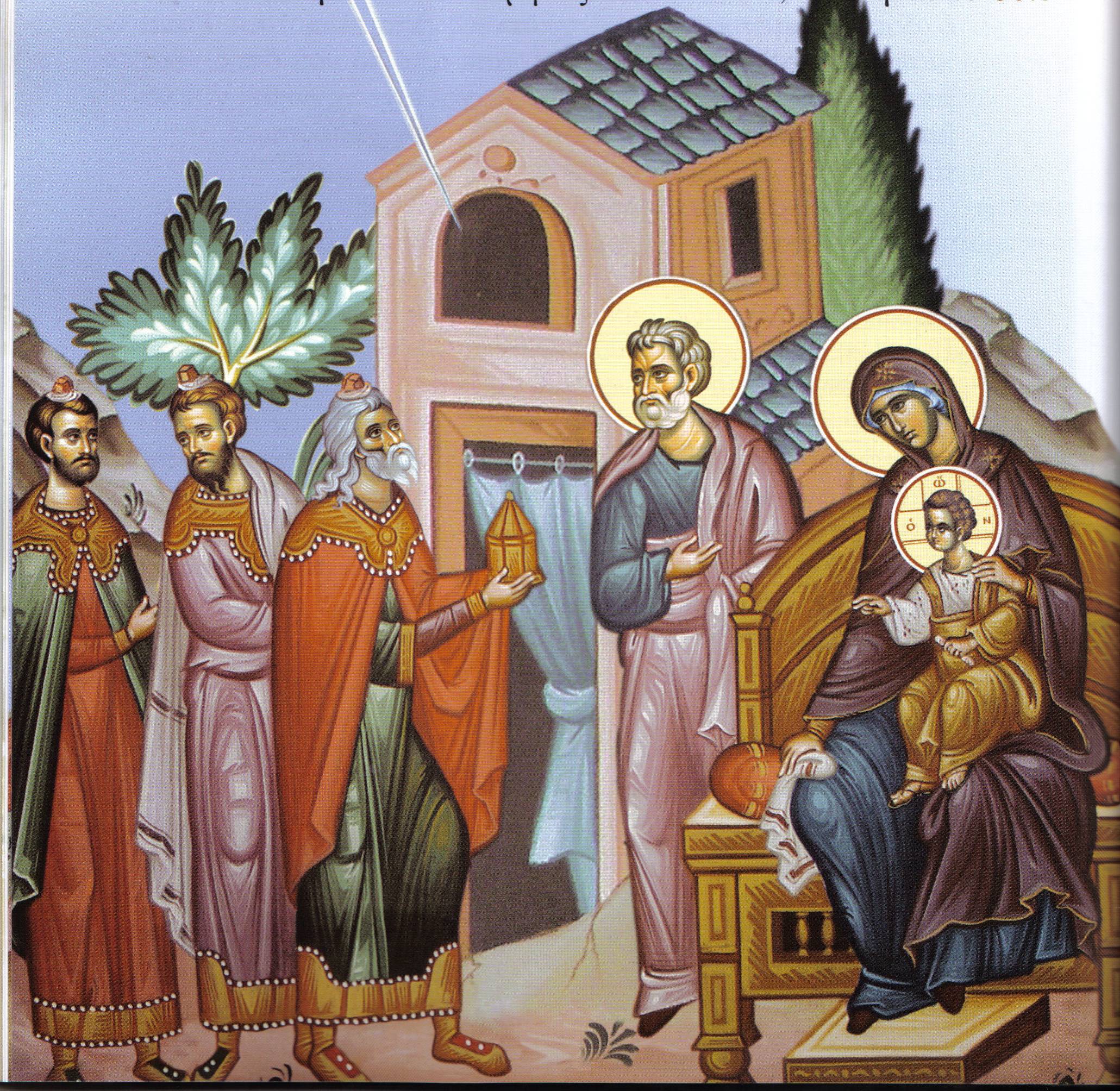 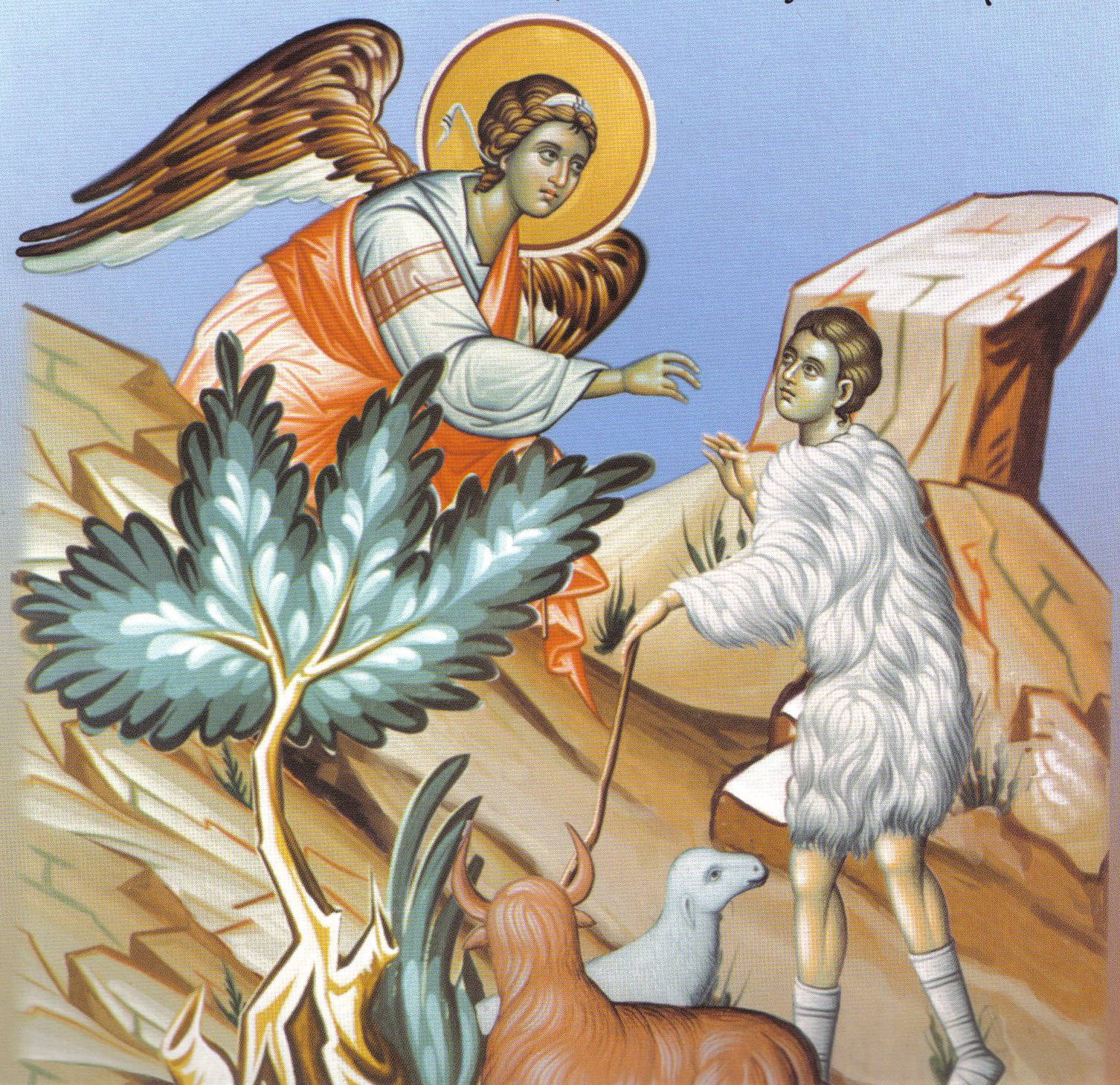 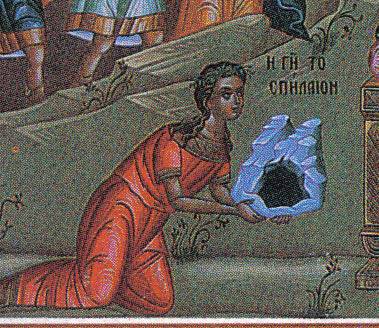 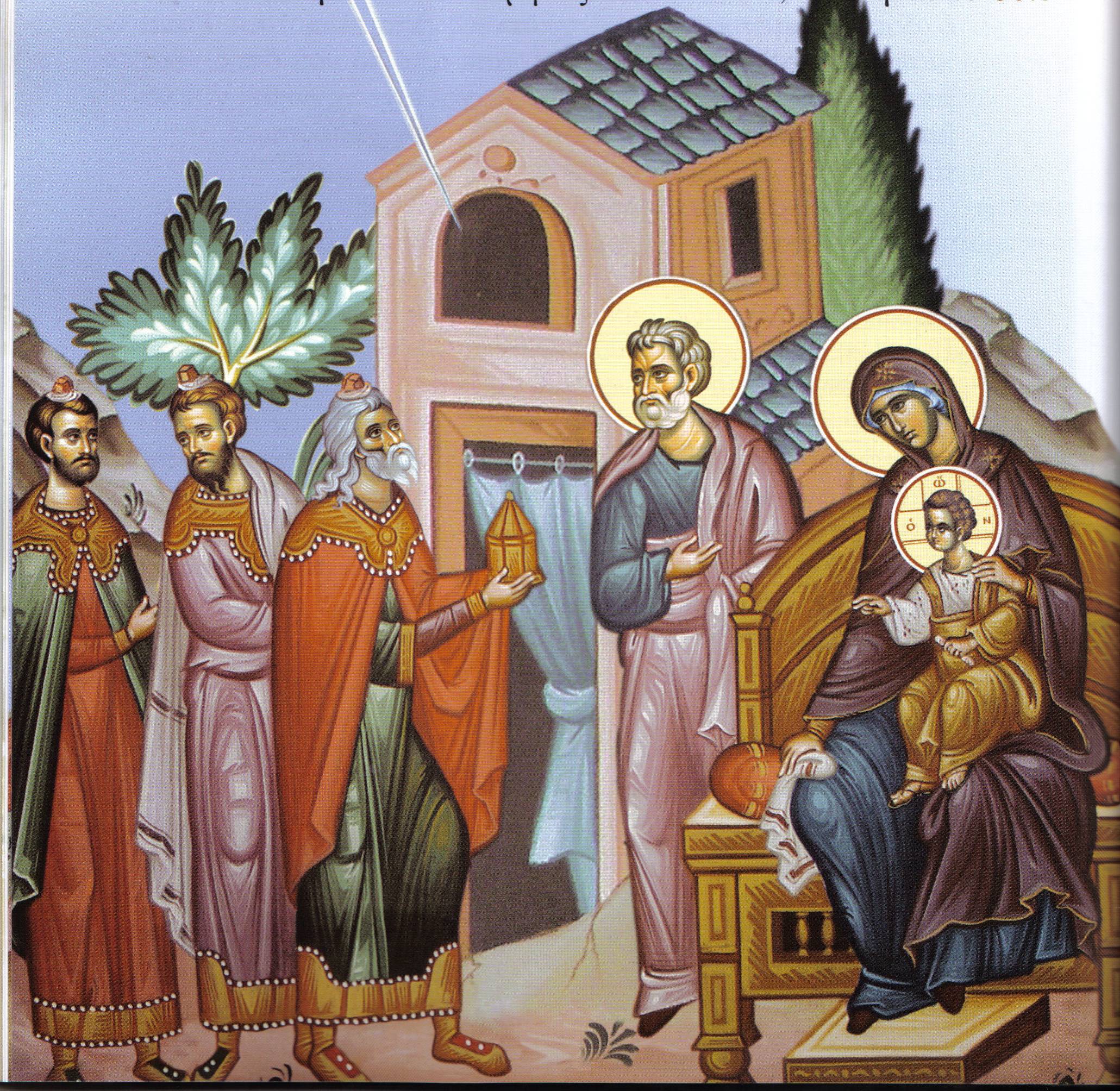 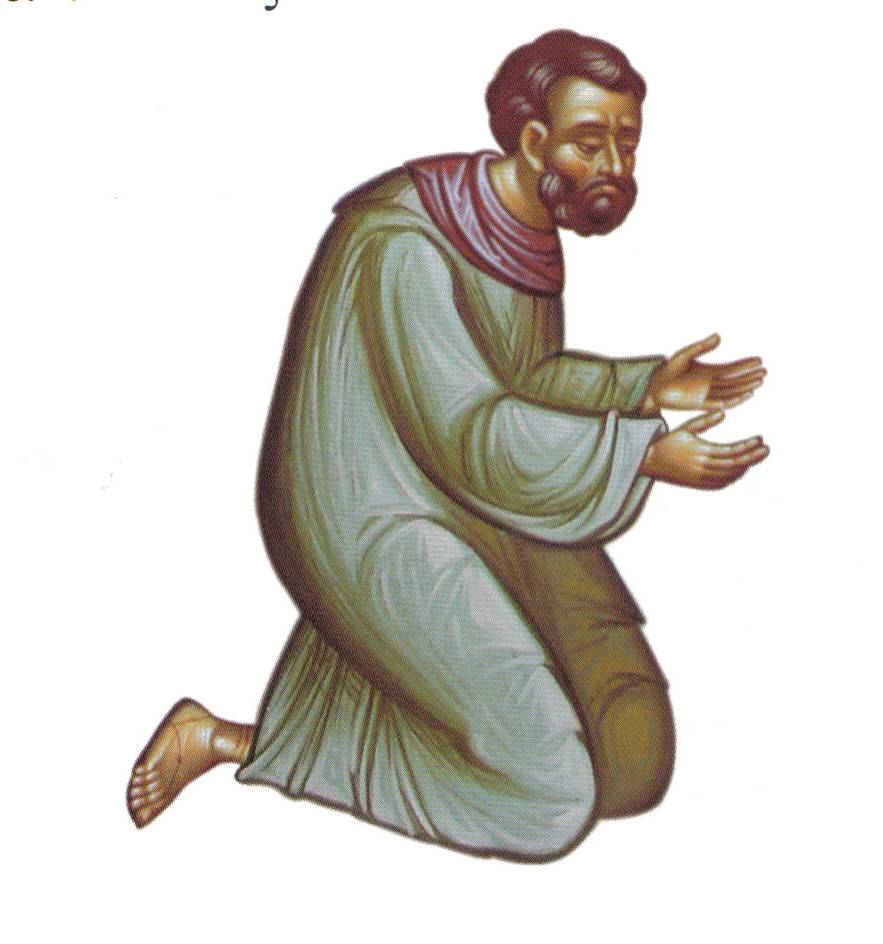 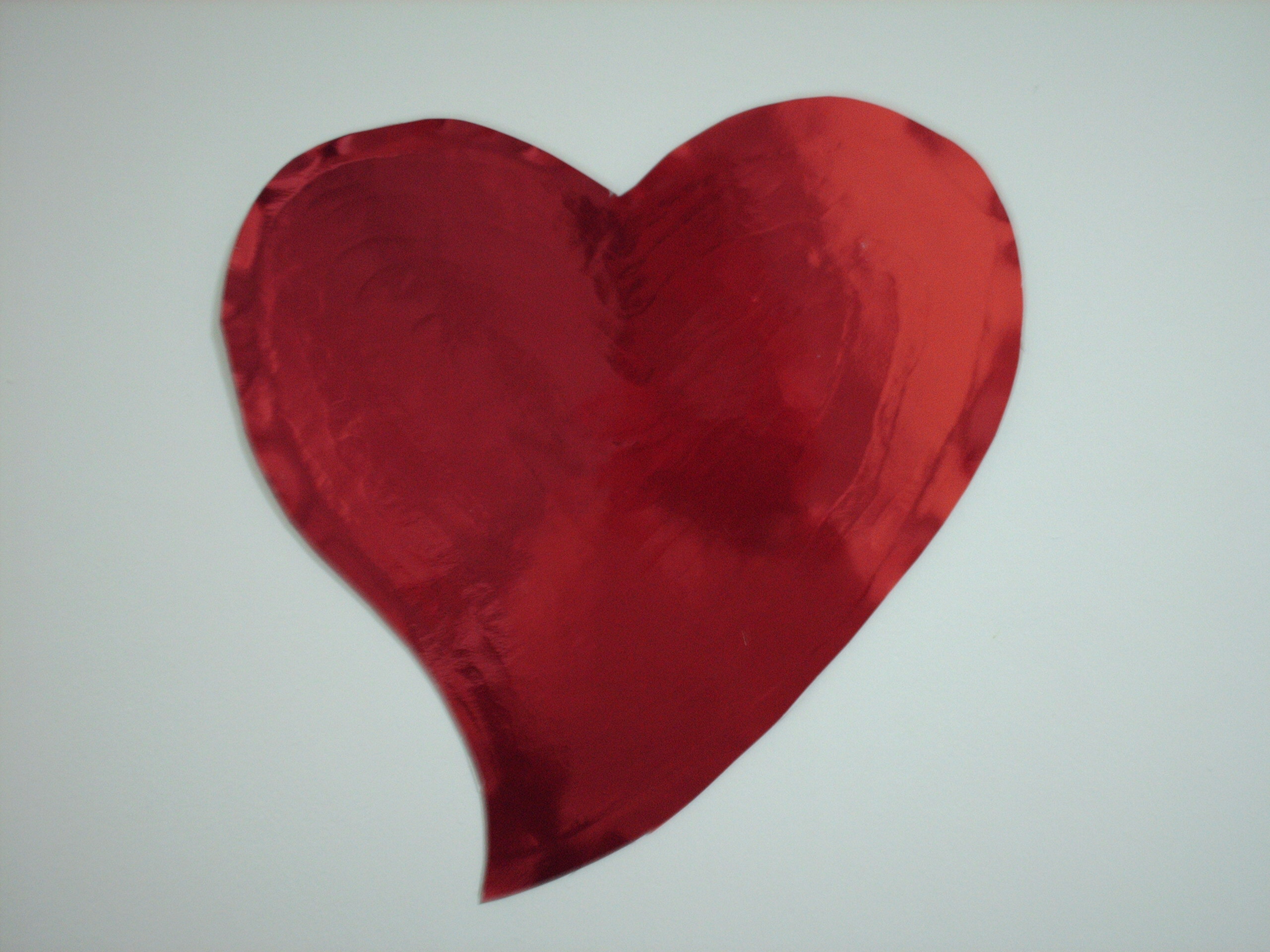 Ειρήνη
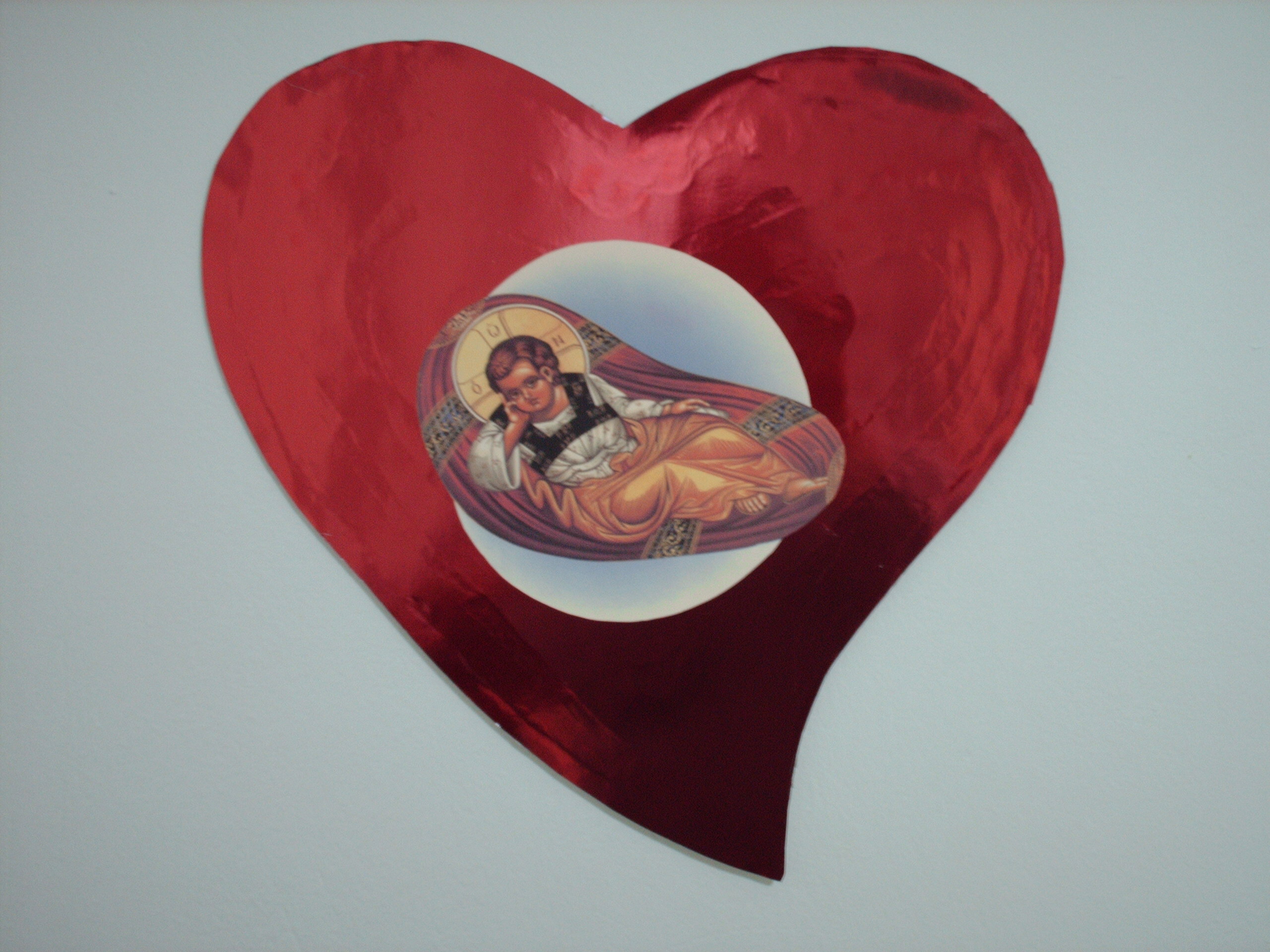 Χαρά
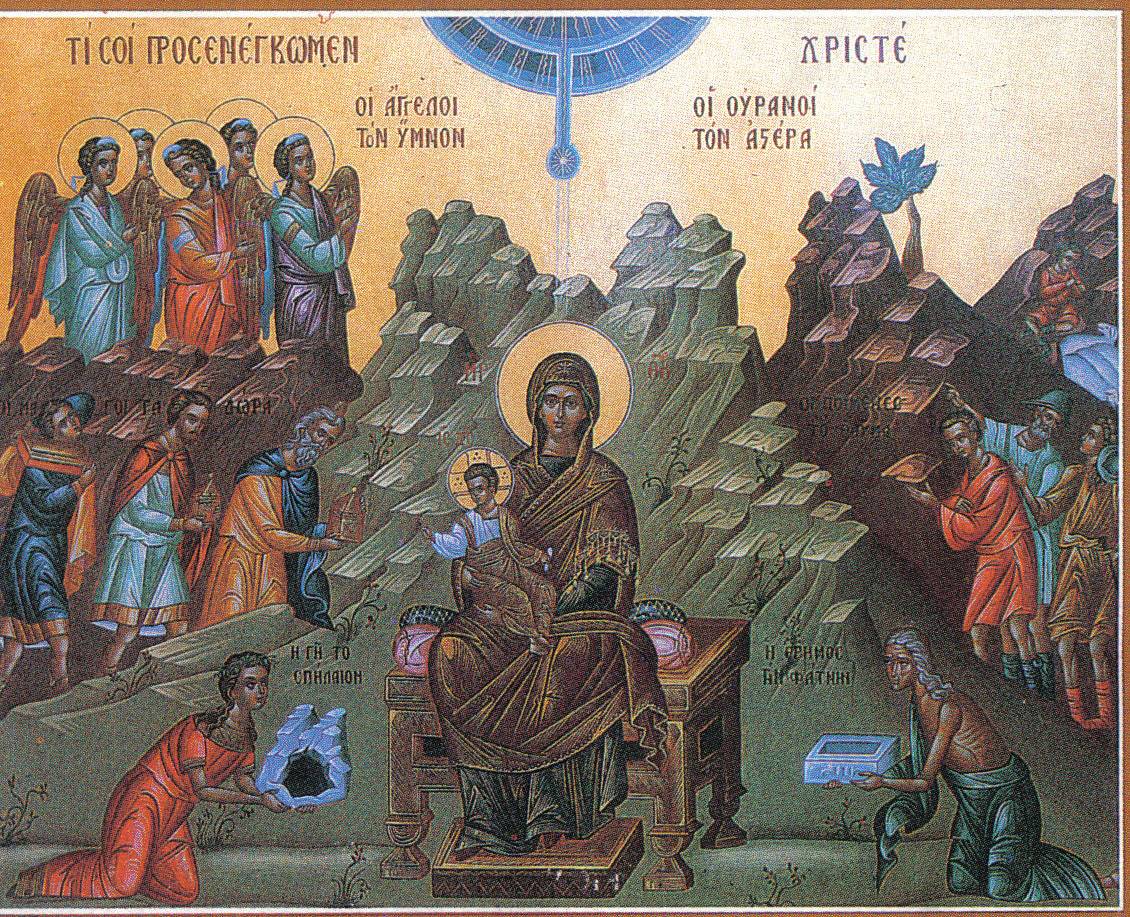 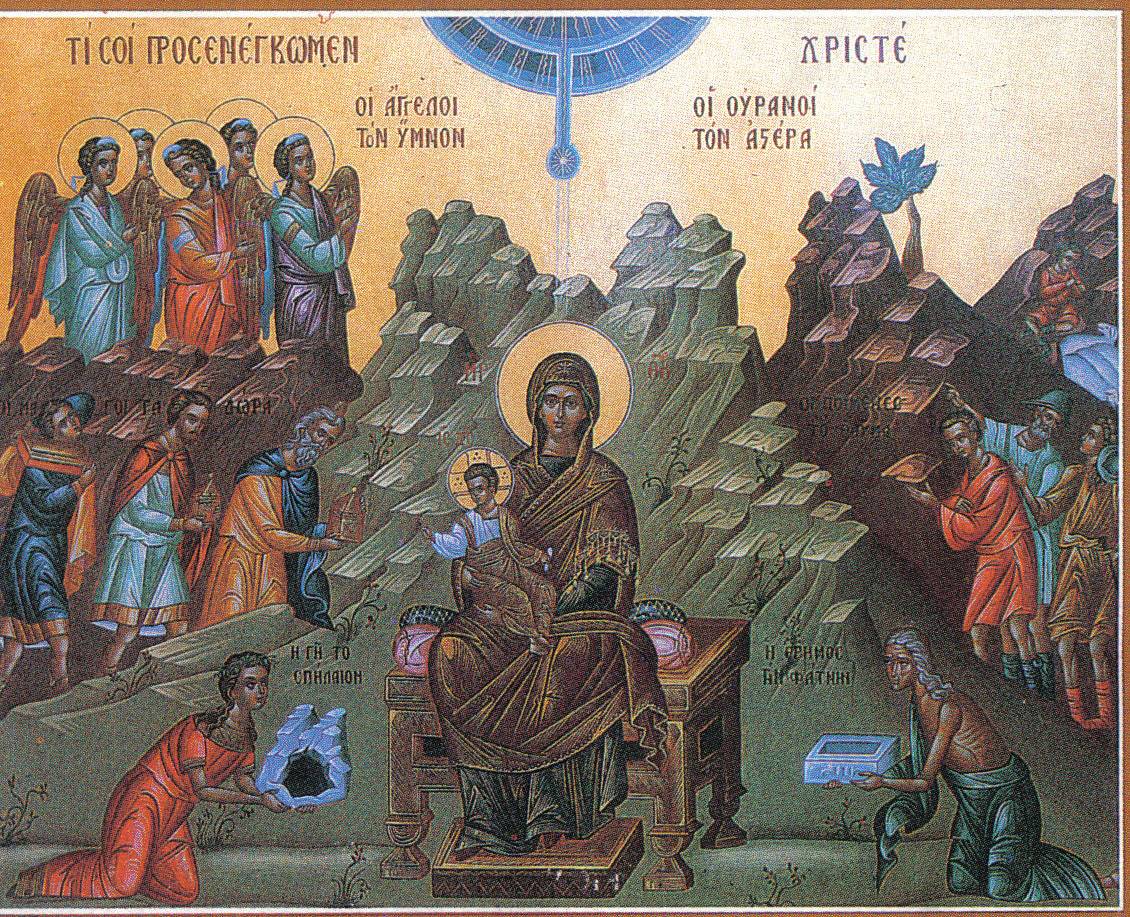 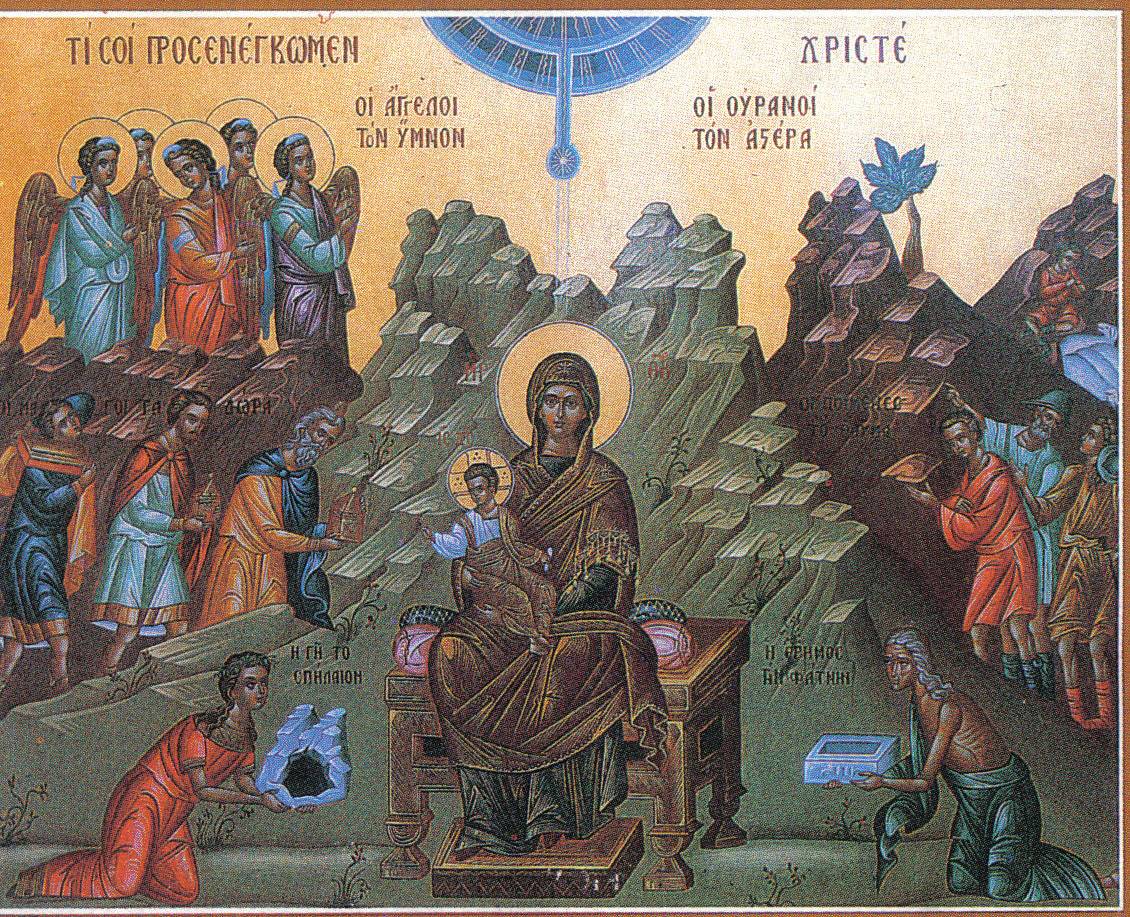 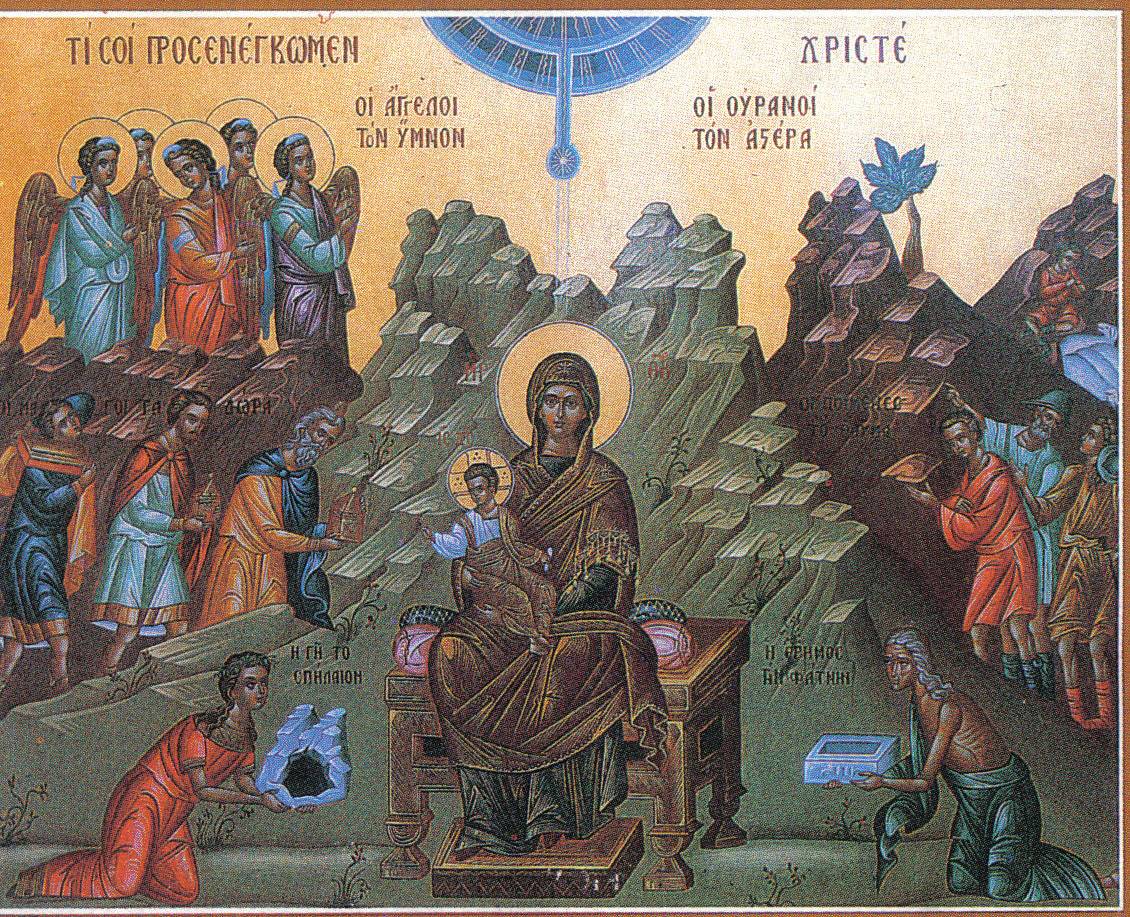 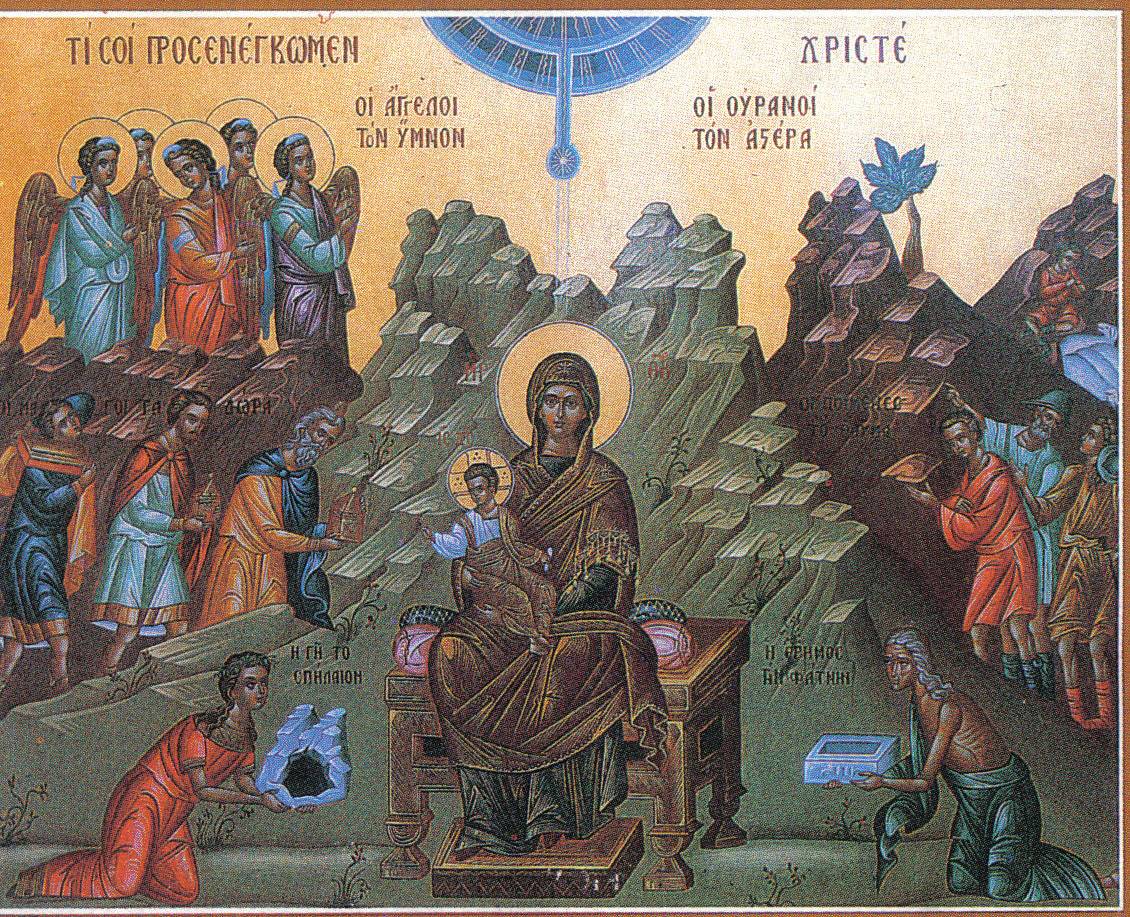 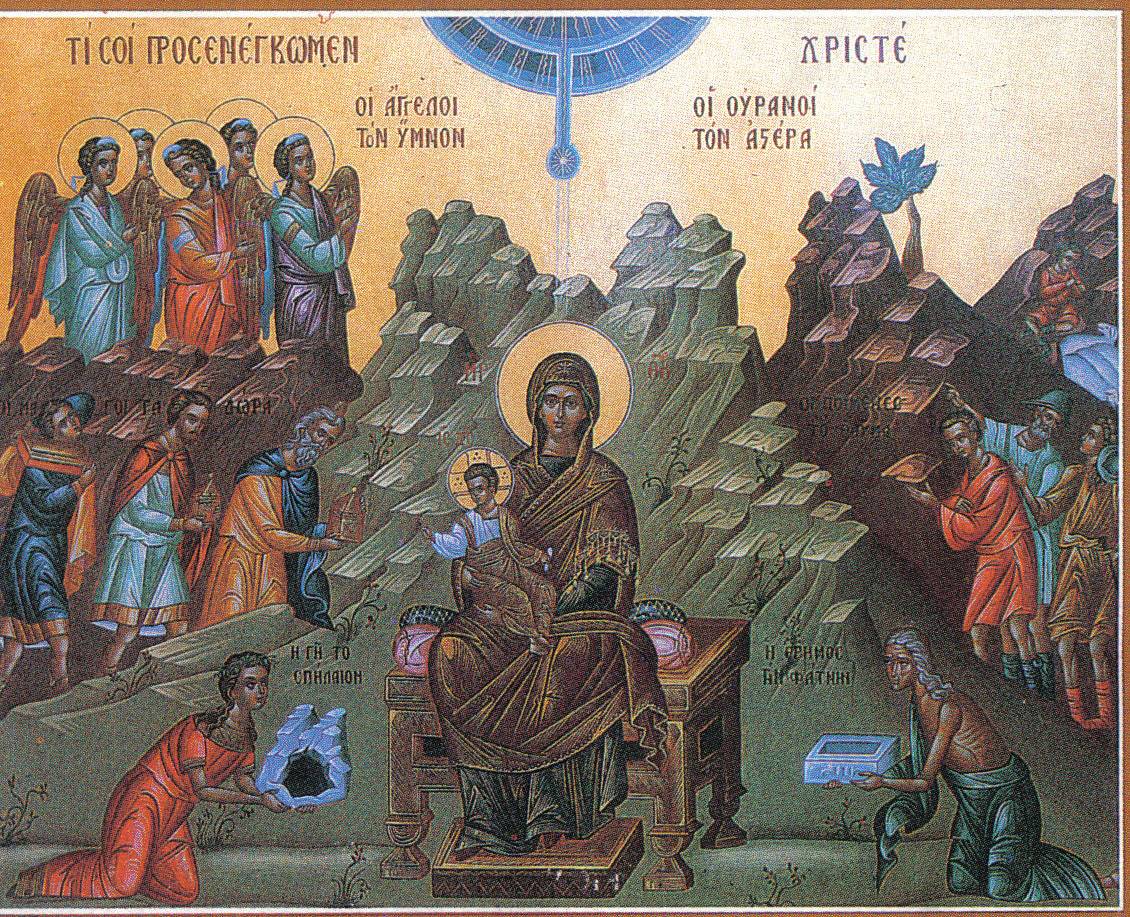 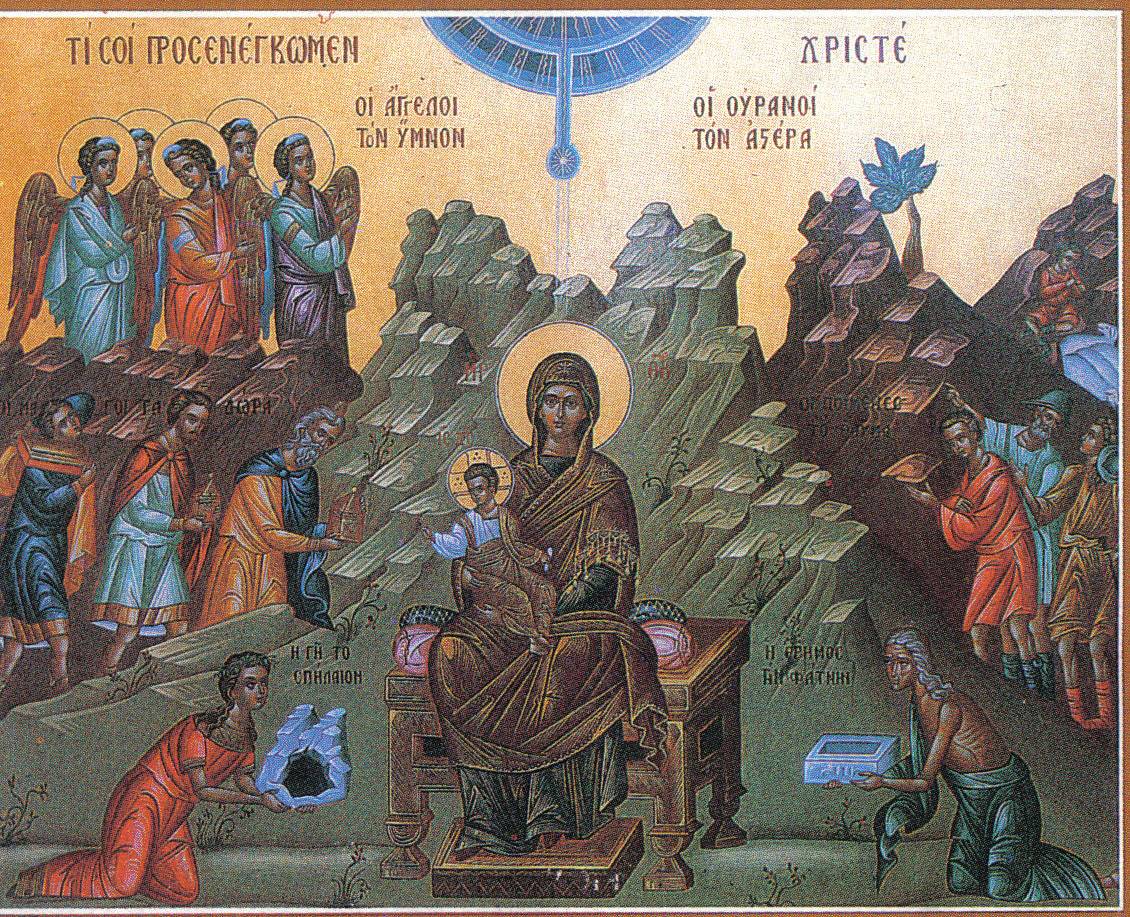 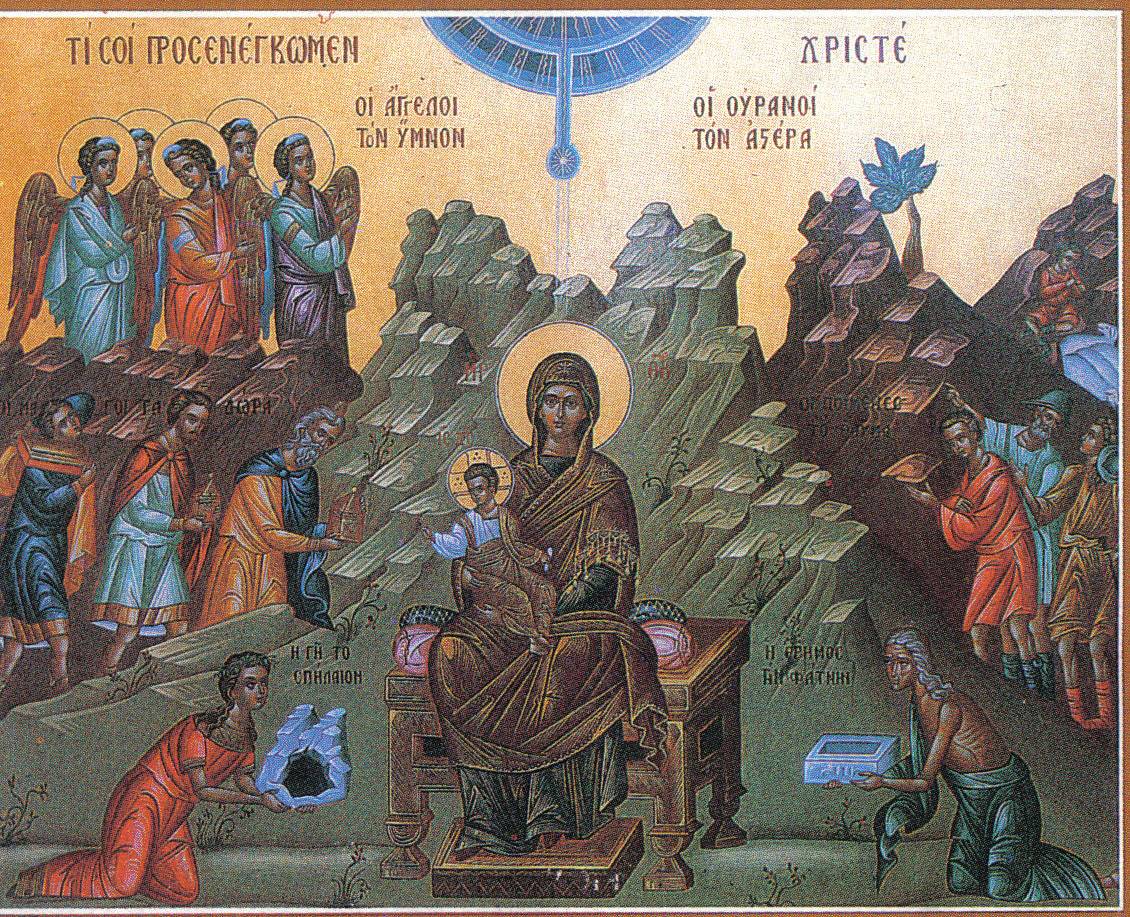